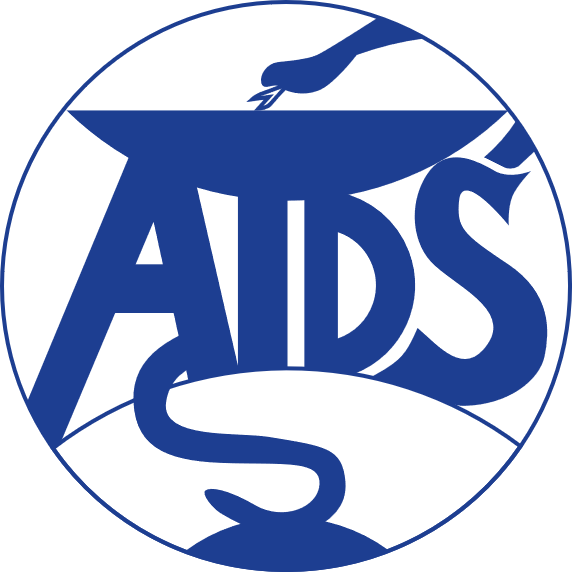 Профилактика ВИЧ-инфекции в трудовых коллективах
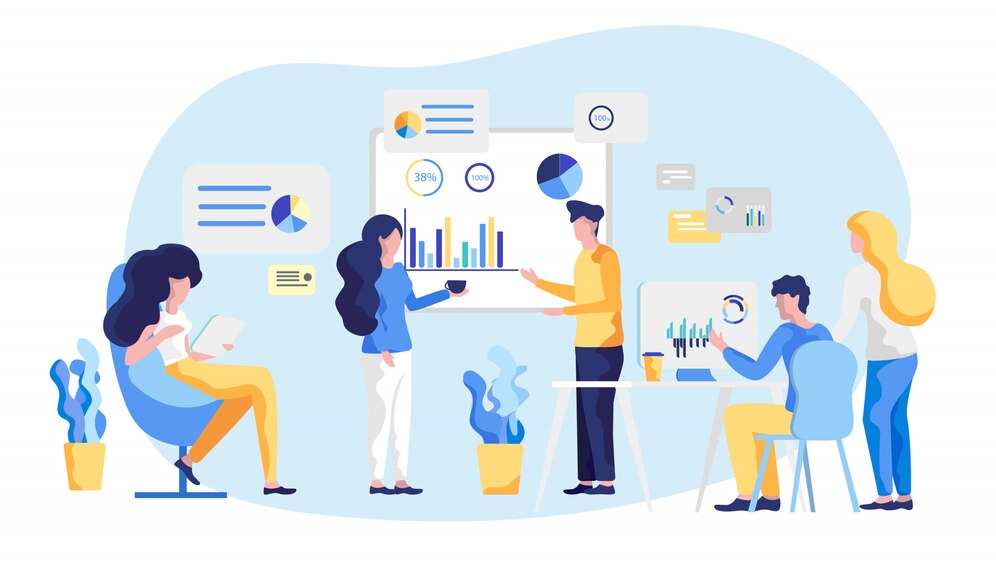 Думаешь, это тебя не касается?!
Каждый 7 из 10 новых случаев ВИЧ выявляется среди трудоспособного населения 30-50 лет
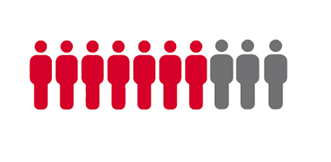 2
Важно знать
Сегодня более 80% случаев ВИЧ передается половым путем среди гетеросексуальных пар!
3
Не гадай! Узнай свой ВИЧ-статус!
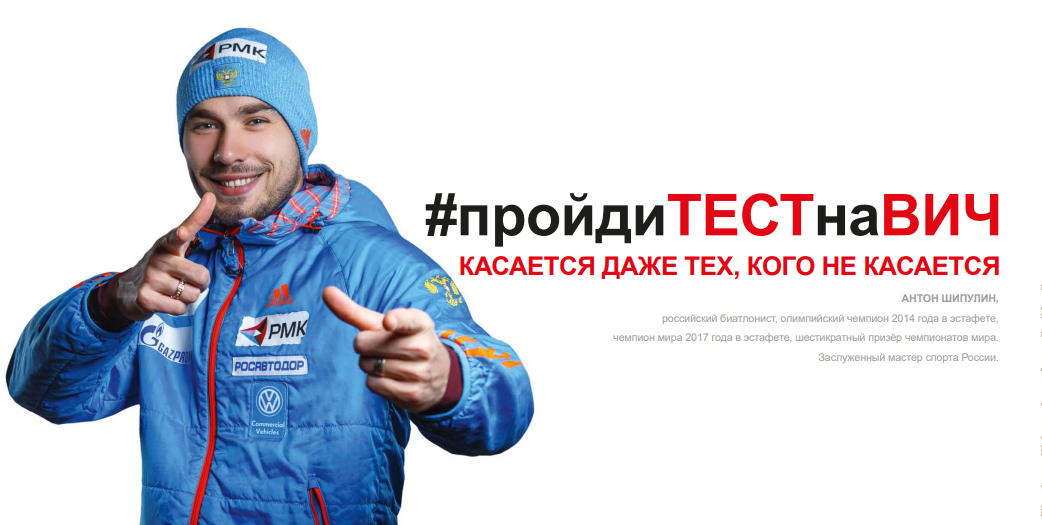 4
Варианты тестирования на ВИЧ
г. Казань, ул. Николая Ершова, 65
Телефон Доверия 
(843) 272-70-90
Центр СПИД
Поликлиника по месту жительства
Можно купить в аптеке
Экспресс-тест на дому
Расписание на сайте infospid.ru
В рамках профилактических акций
5
Тест на ВИЧ нужно проходить регулярно!
6
Если тест на ВИЧ положительный
ВИЧ-инфекция – это еще не СПИД!
ВИЧ инфекция перестала быть смертельным заболеванием
Антиретровирусная терапия
Гражданам РФ предоставляется бесплатно
Уменьшает вирусную нагрузку
Поддерживает иммунитет
Снижает риск оппортунистических инфекций
Продлевает жизнь и сохраняет ее качество
Дает шанс на рождение здорового ребенка
Препарат нужно принимать постоянно и только под контролем лечащего врача
7
Пути передачи ВИЧ
Половой путь (незащищенные половые контакты)

3 способа защиты:


Воздержание
Верность
Презерватив 

Через кровь 
Вертикальный путь  (от ВИЧ-инфицированной матери ребенку во время беременности/родов/кормлении
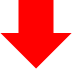 8
Презерватив защищает
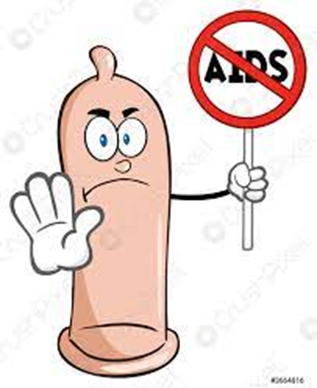 9
Презерватив защищает
СЕКС 
прекрасен,  если только он безопасен
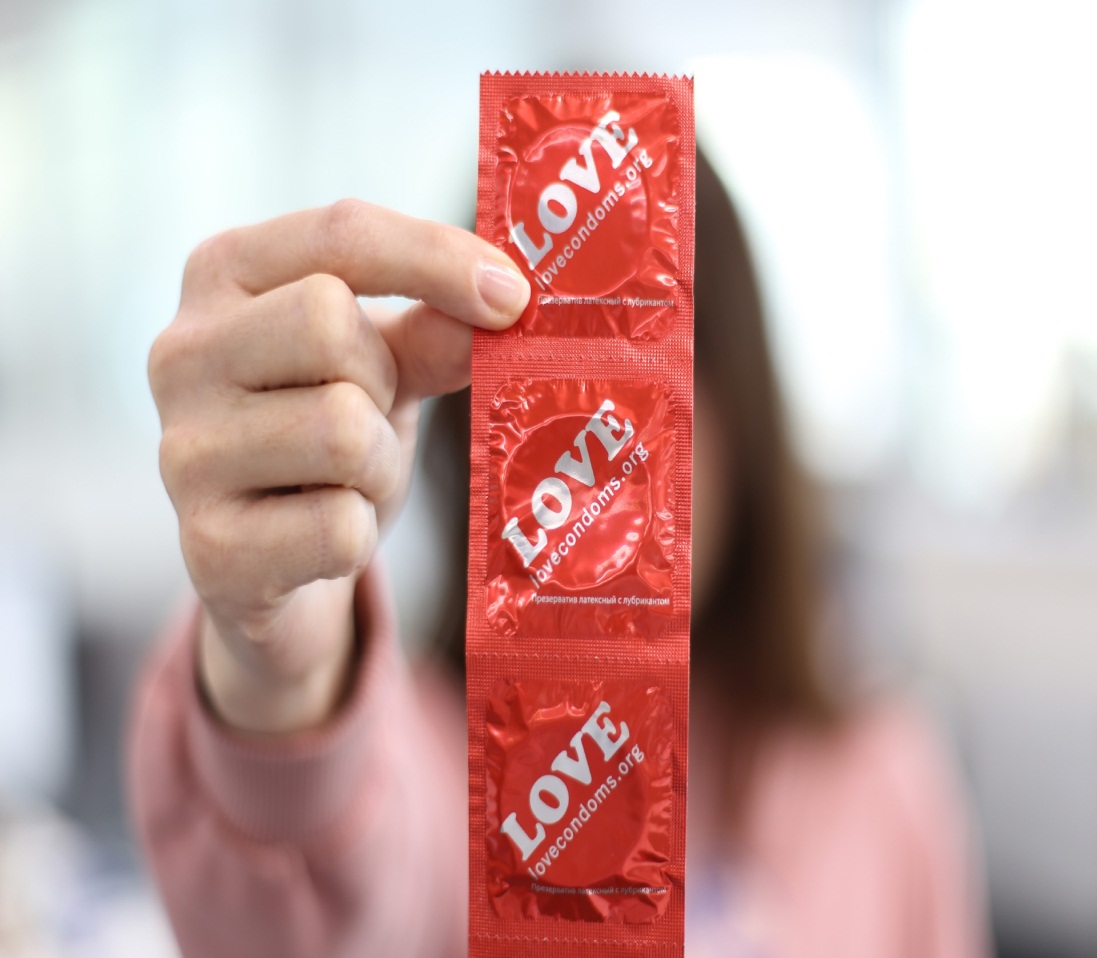 10
При аварийных ситуациях необходимо знать:
При попадании крови или других биологических жидкостей на кожные покровы:
При попадании крови и других биологических жидкостей на слизистую глаз, носа и рта:
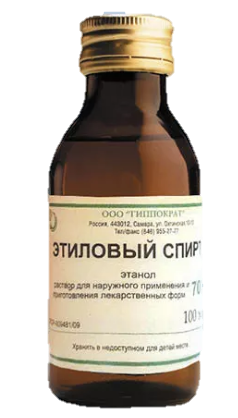 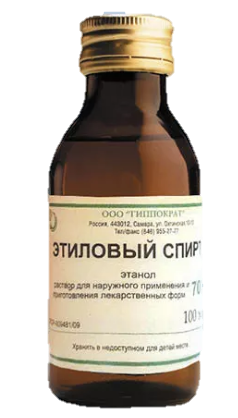 Ротовую полость прополоскать большим количеством воды, затем 70%-м раствором этилового спирта
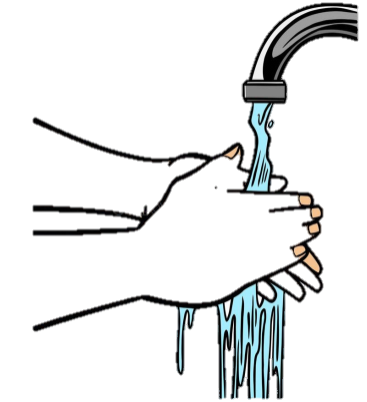 слизистую оболочку носа и глаза обильно промыть водой (не тереть!)
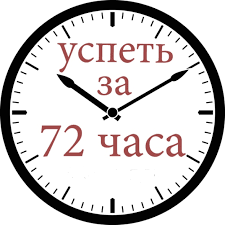 Обработать это место 70%-м спиртом
Промыть водой с мылом
Повторно обработать 70%-м спиртом
Как можно быстрее (но не позднее 72 часов) обратиться в СПИД Центр в целях постконтактной профилактики заражения ВИЧ
11
ГАУЗ «Республиканский Центр по профилактике и борьбе со СПИД и инфекционными заболеваниями Министерства здравоохранения Республики Татарстан»
СПИД ЦЕНТР
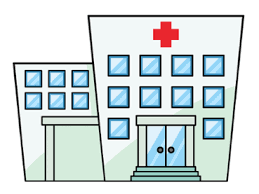 Альметьевск, п.г.т. Нижняя Мактама, ул. Промышленная, д. 1аТел.: (8553) 36-20-18
Набережные  Челны, 
пр. Вахитова, д. 12Тел : (8552) 38-88-39
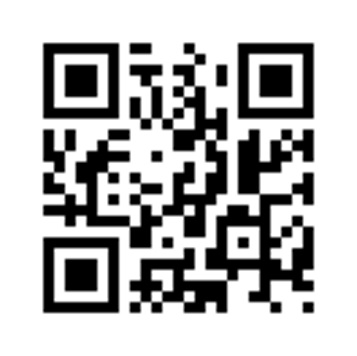 Казань, ул. Николая Ершова, 65Тел: (843) 272-79-19Телефон доверия
(843)  272-70-90
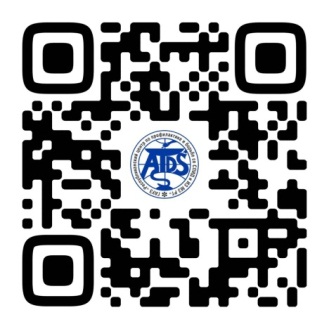 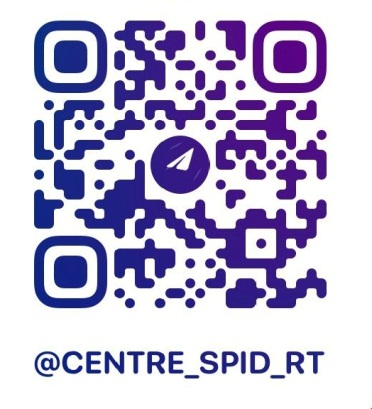 vk.com
www.infospid.ru
12